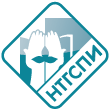 Анализ результатов   профориентационной работы НТГСПИ (ф) РГППУза 2017-18 уч.год
Основной целью профориентационной работы  вуза в 2017-2018 учебном году являлось обеспечение качественного набора студентов на профили подготовки филиала с учетом интересов и способностей выпускников общеобразовательных школ, профессионального образования.
	Задачи:
 Привлечение потенциальных абитуриентов с высокими показателями ЕГЭ.
 Информирование об уровне образовательной деятельности вуза и создание привлекательного имиджа НТГСПИ.
 Развитие системы взаимодействия НТГСПИ и органов управления образования, культуры, социальной сферы Свердловской области, образовательных учреждений и предприятий.
 Создание условий для оказания психолого-педагогической и предметной поддержки абитуриентам, поступающим в НТГСПИ.
 Изучение и прогнозирование перспектив формирования контингента студентов на 2017-2018 уч. год.
Таблица 1
Численность работников НТГСПИ, привлеченных к профориентационной работе, число запланированных и осуществленных мероприятий, связанных с профориентационной работой
Таблица 2
Число образовательных организаций и обучающихся в них, охваченных профориентационной работой, организованной  НТГСПИ
Наиболее эффективными в 2017-18 уч. году признаны следующие формы и методы профориентационной работы :
Региональные предметные олимпиады.
День открытых дверей «Квест успешного абитуриента - 2018».
Региональные конкурсы для учащихся.
Мероприятия в рамках взаимодействия на базе МРЦ (не все факультеты).
Профориентационные предметные квесты.
Включение в перечень заданий на педагогическую практику комплексного задания по профориентации.
Сопровождение научно-исследовательской деятельности школьников и дошкольников города (руководство предметными секциями в ГДДЮТ).
В НТГСПИ профориентационная работа на факультетах реализуется через: 
Дни открытых дверей института и факультетов; экскурсии;
Информационные беседы; групповые и индивидуальные консультации; 
Предметные мастер-классы;
Региональные предметные олимпиады, творческие (предметные) конкурсы для учащихся;
Профориентационные предметные квесты;
КПК, ППП, вебинары, семинары, конференции, работу МРЦ.
Информационный ресурс сайта НТГСПИ.

В рамках работы структурных подразделений НТГСПИ:
Подготовительные курсы для учащихся, ЦДПО;
Индивидуальное профориентационное тестирование и консультирование учащихся и их родителей ЦТиП;
Целенаправленную индивидуальную работу приемной комиссии.
В рамках работы структурных подразделений НТГСПИ:

Центр дополнительного профессионального образования реализует : 

1. Подготовительные курсы по всем предметам ЕГЭ
2. Дополнительные общеразвивающие программы:
Детская студия «Мастерская художника» 
Школа юного археолога
Театральная студия «Чеширский кот»
Студия «Master sound» 
Школа юного инженера «Экспонента»
Студия hand made (рукоделия) «Ручные вещи» 
Курсы вокала 
Курсы танца 
«Школа ответственного родителя» 
Финансовая грамотность 
Школа ЖКХ 

Профориентационная работа постоянно в течение учебного года осуществляется через целенаправленную индивидуальную работу и Центра тестирования и профориентации, приемной комиссии
Центр тестирования и профориентации НТГСПИ
является региональным представительством Центра тестирования и развития в МГУ им. М.В. Ломоносова «Гуманитарные технологии» г. Москва. 
	Центр осуществляет индивидуальное профориентационное тестирование и консультирование школьников (7 – 11 класс): 

Определения профиля подготовки обучающихся (ФГОС ООО и СОО).

Оказание консультационной помощи школьникам и абитуриентам в выборе конкретного ВУЗа, факультета и будущей профессии.

Предоставление учащимся информации о способностях, интересах, пригодности и других факторах, влияющих на выбор профессии.

Информирование об особенностях и содержании различных профессий.
Оценка профессиональной пригодности кандидата на целевое обучение.